«Игровой квадрат»Мастер – класс для педагогов ДОУпо изготовлению интеллектуального тренажера(двухцветного квадрата Воскобовича)
Выполнила воспитатель 
                                                                     МАДОУ «Промышленновский детский сад «Сказка»
                                                                                                                 Эбель Олеся Александровна
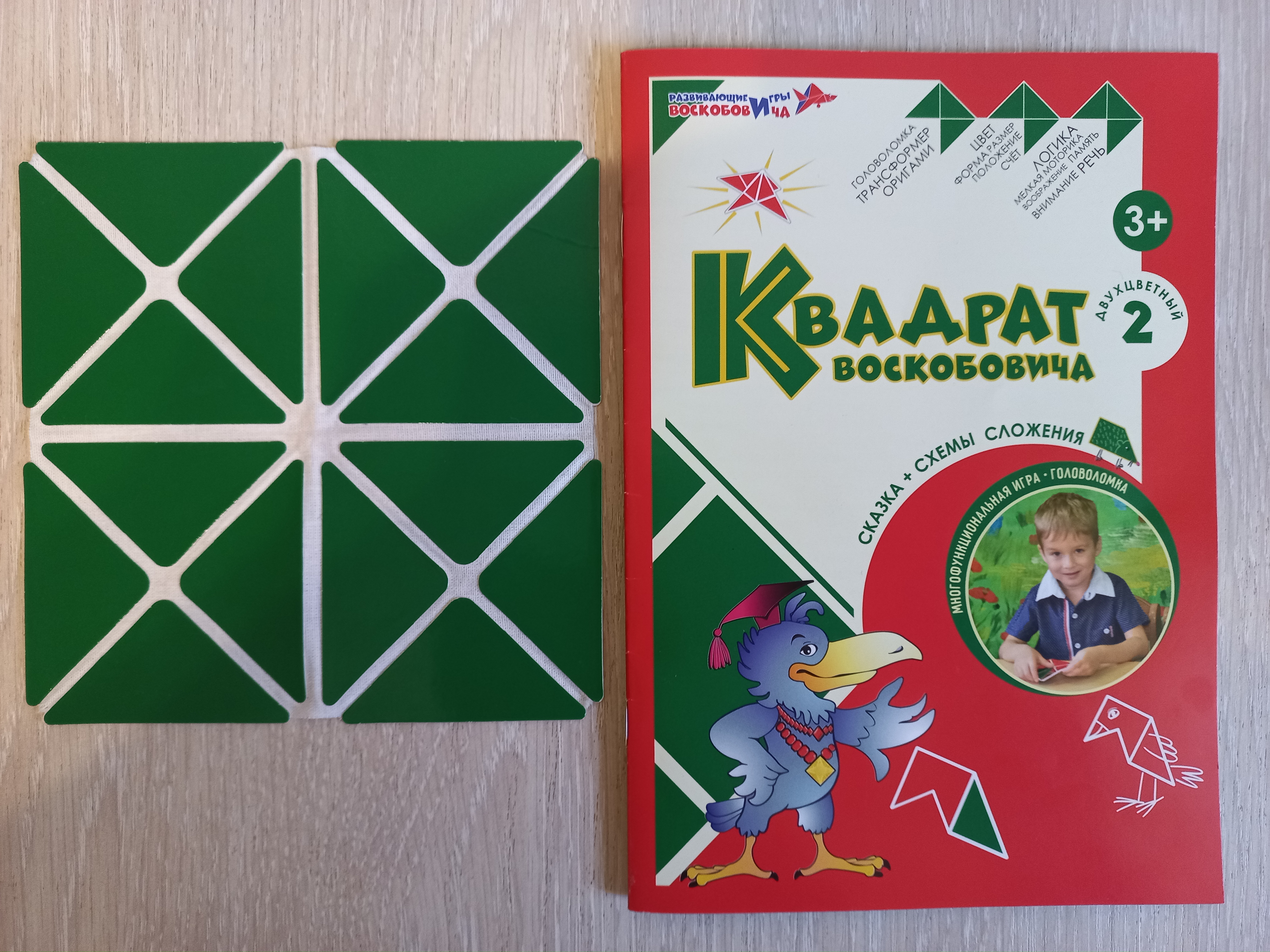 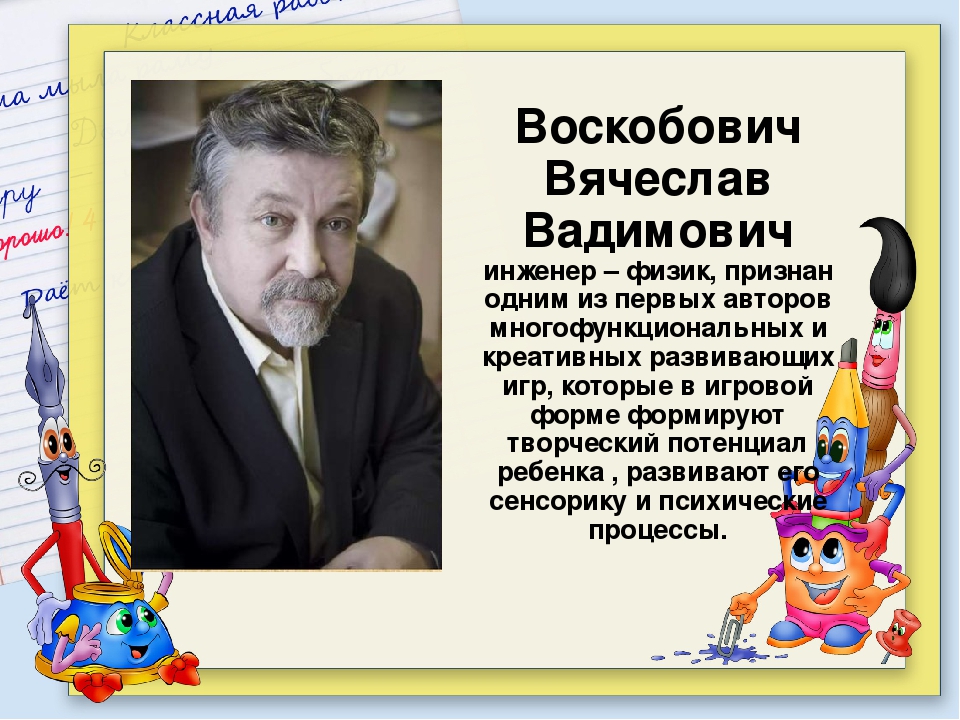 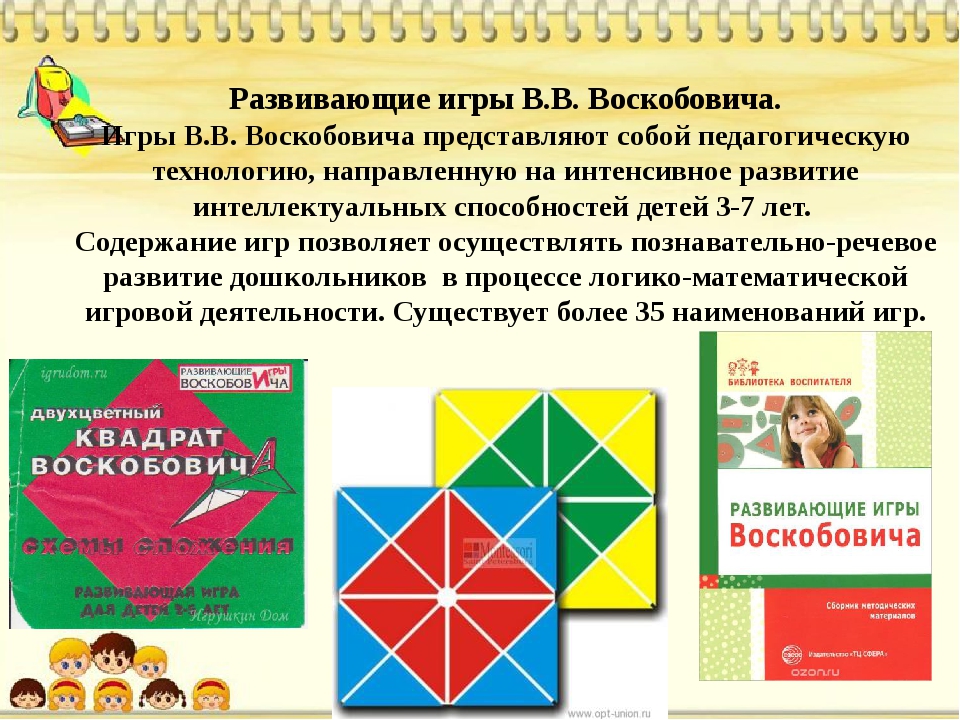 Знакомство с квадратом Воскобовича«Игровой квадрат» или «Квадрат Воскобовича» -это игра- головоломка на трансформацию фигур. Складывая «Квадрат» по линиям сгиба в разных направлениях по принципу «оригами», ребенок конструирует геометрические и предметные фигуры по схеме или собственному замыслу. Игру сопровождает методическая сказка «Тайна Ворона Метра или сказка об удивительных приключениях Квадрата». В ней «Квадрат» оживает и превращается в различные образы: домик, мышку, ежика, котенка, лодку, туфельку и т.п. Ребенок собирает фигуры по картинкам в книжке, где показано, как сложить квадрат, и дано художественное изображение предмета.
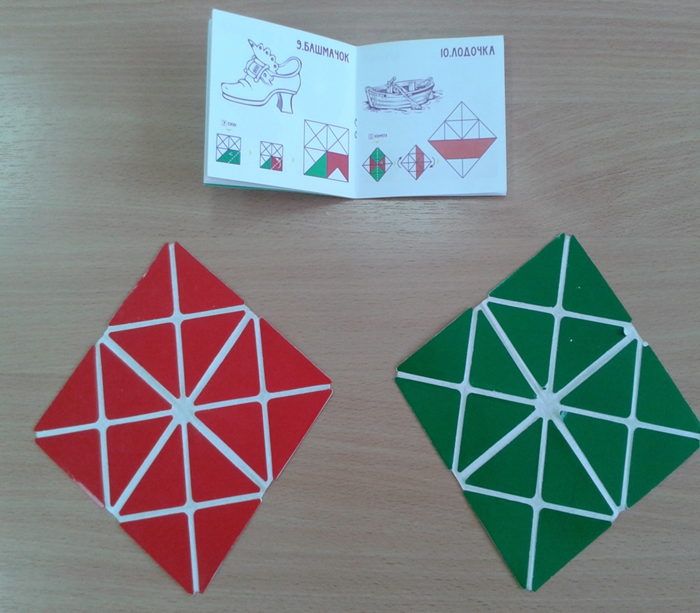 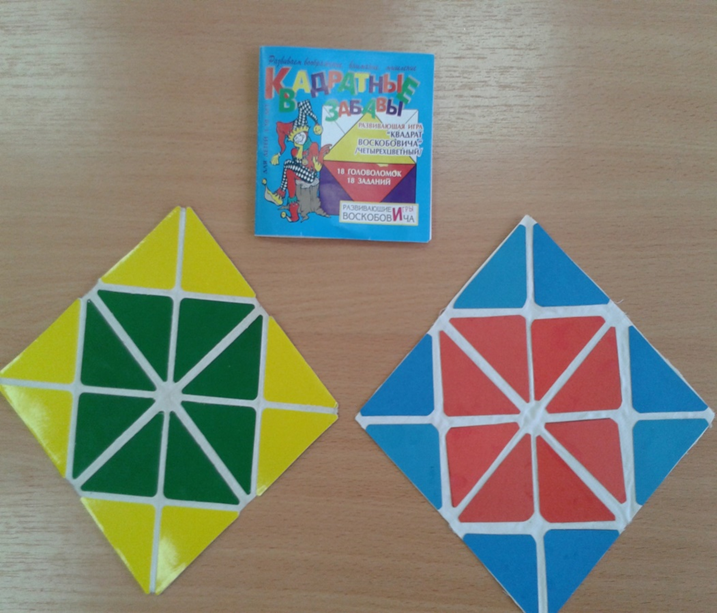 «Игровой квадрат» может быть двухцветным и четырехцветным
«Двухцветный квадрат»- представляет собой 32 жестких треугольника, наклеенных с двух сторон на расстоянии 3-5 мм друг от друга на гибкую тканевую основу.
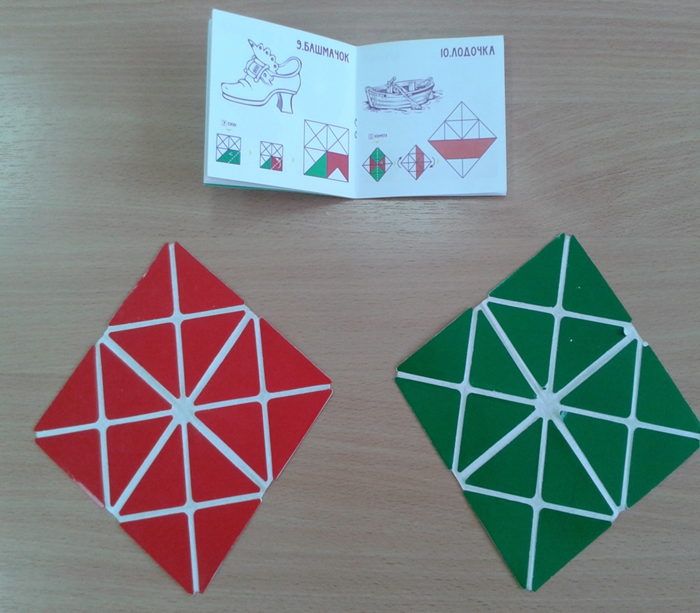 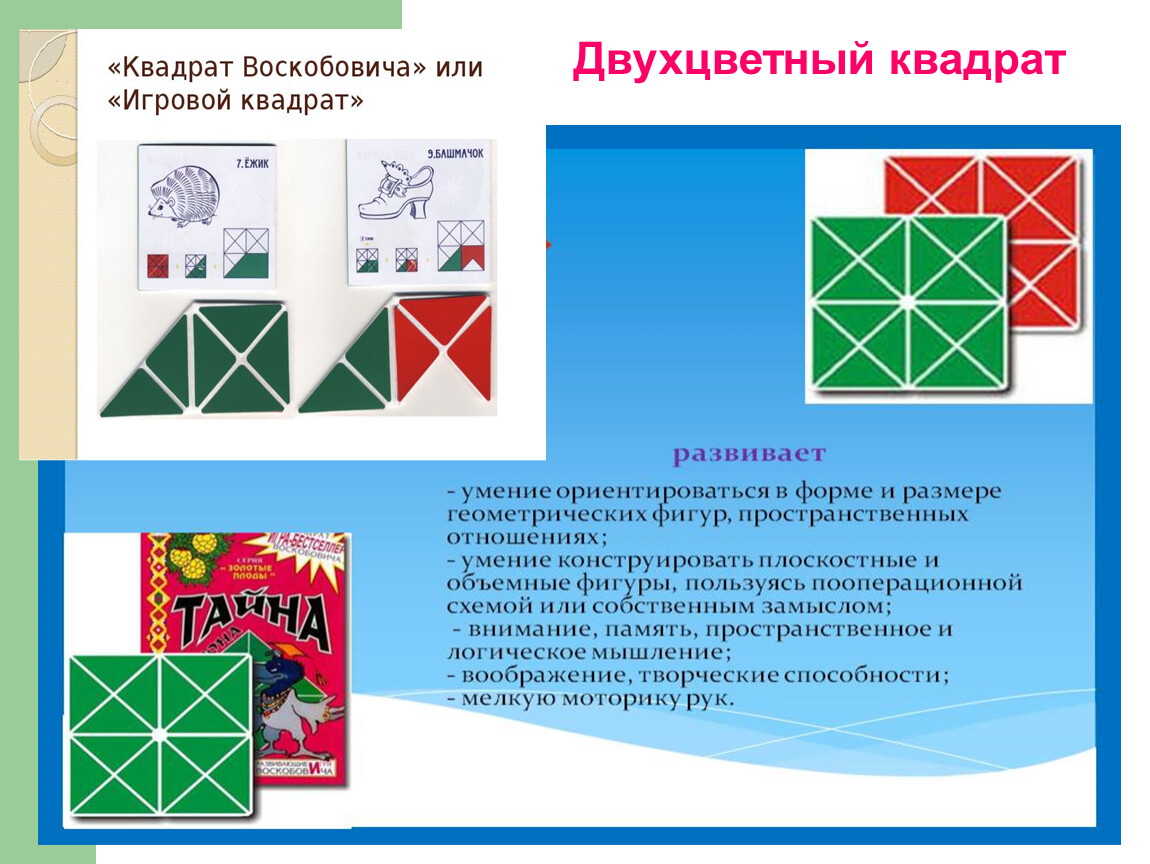 Игра с квадратом
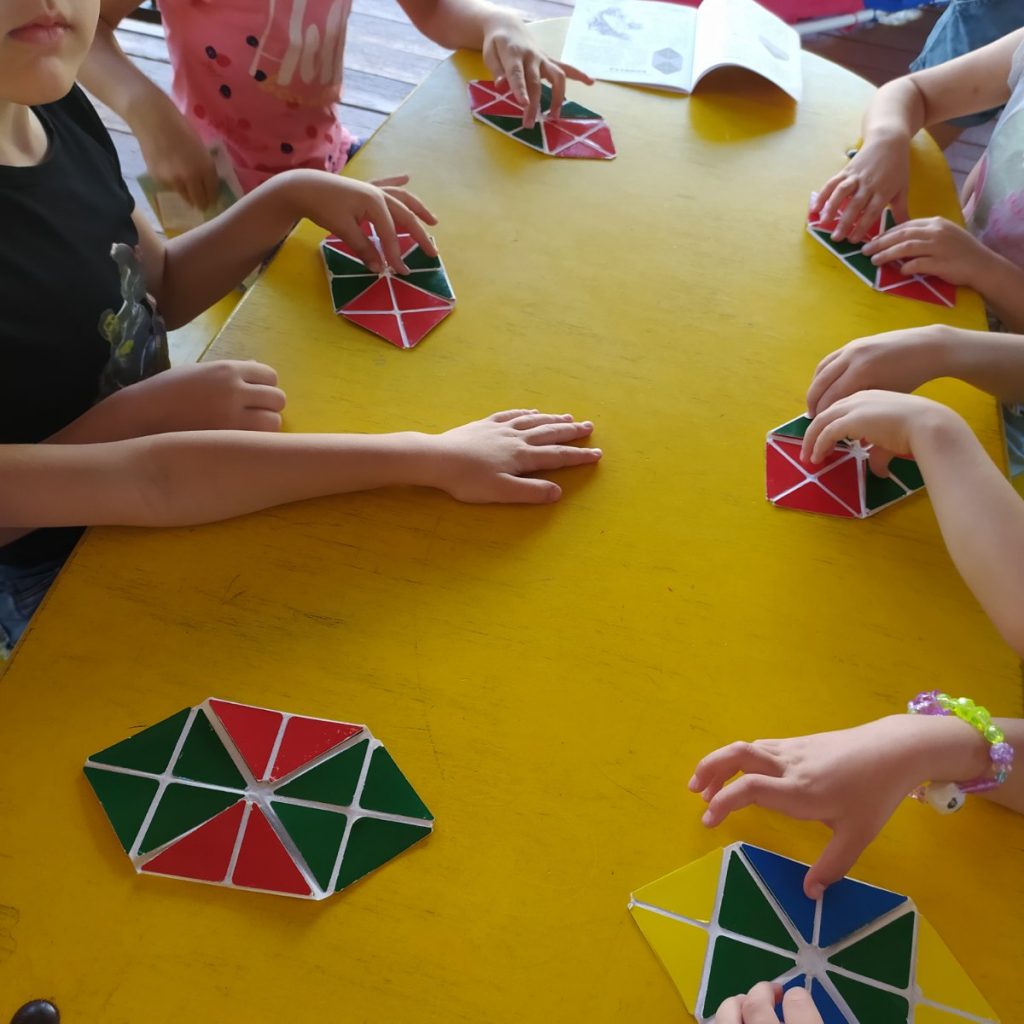 Необходимое оборудование для изготовления «Игрового квадрата»:
1 Картон;
1 файл или квадратная основа из ткани 14 × 14 см.;
2 бумажных квадрата (самоклеящаяся бумага разных цветов 12 × 12 см.);
1 ножницы;
1 линейка;
1 карандаш (фломастер);
2 – 3 зажима для бумаги.
Этапы работы с тканью (файлом)
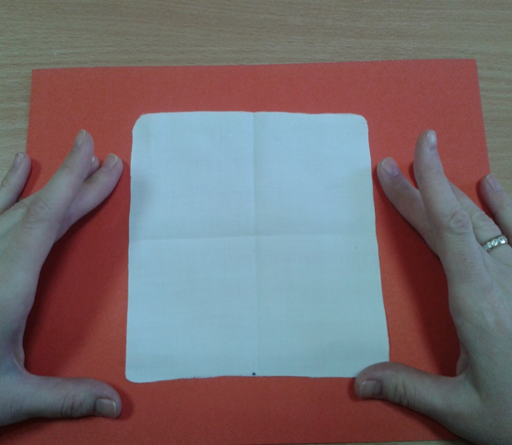 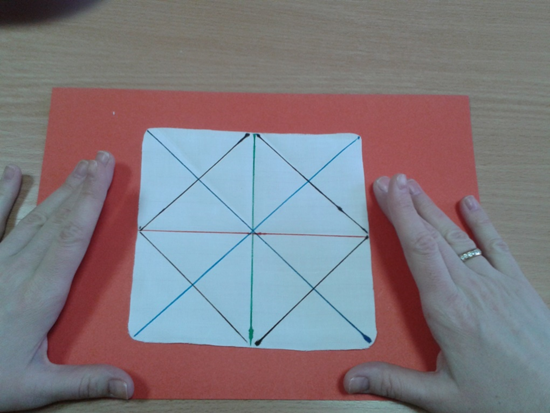 Этапы работы с цветными квадратами
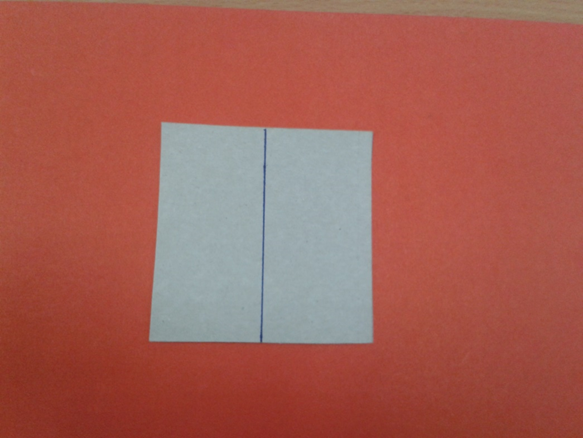 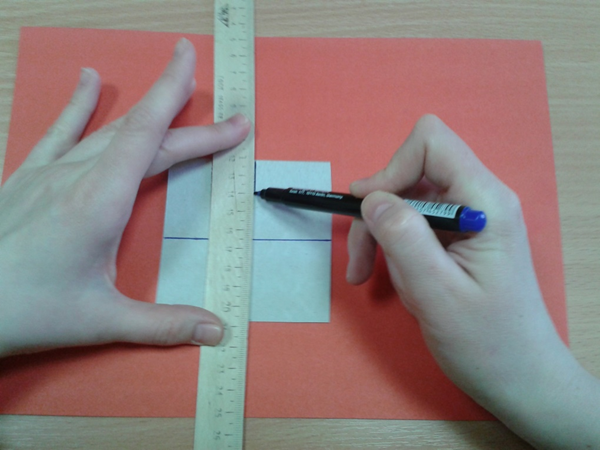 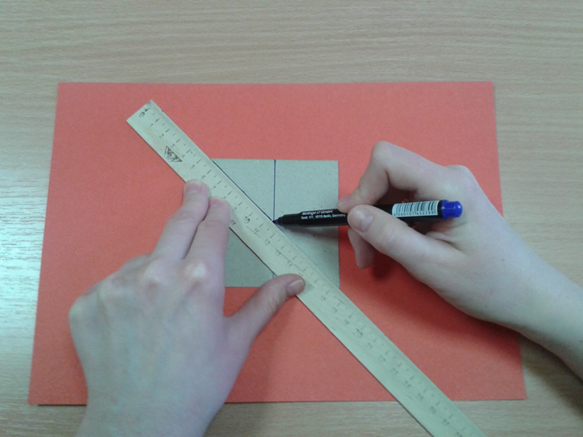 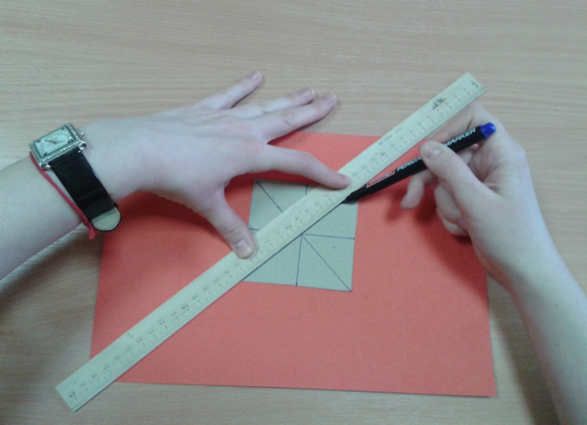 Оформление игрового квадрата
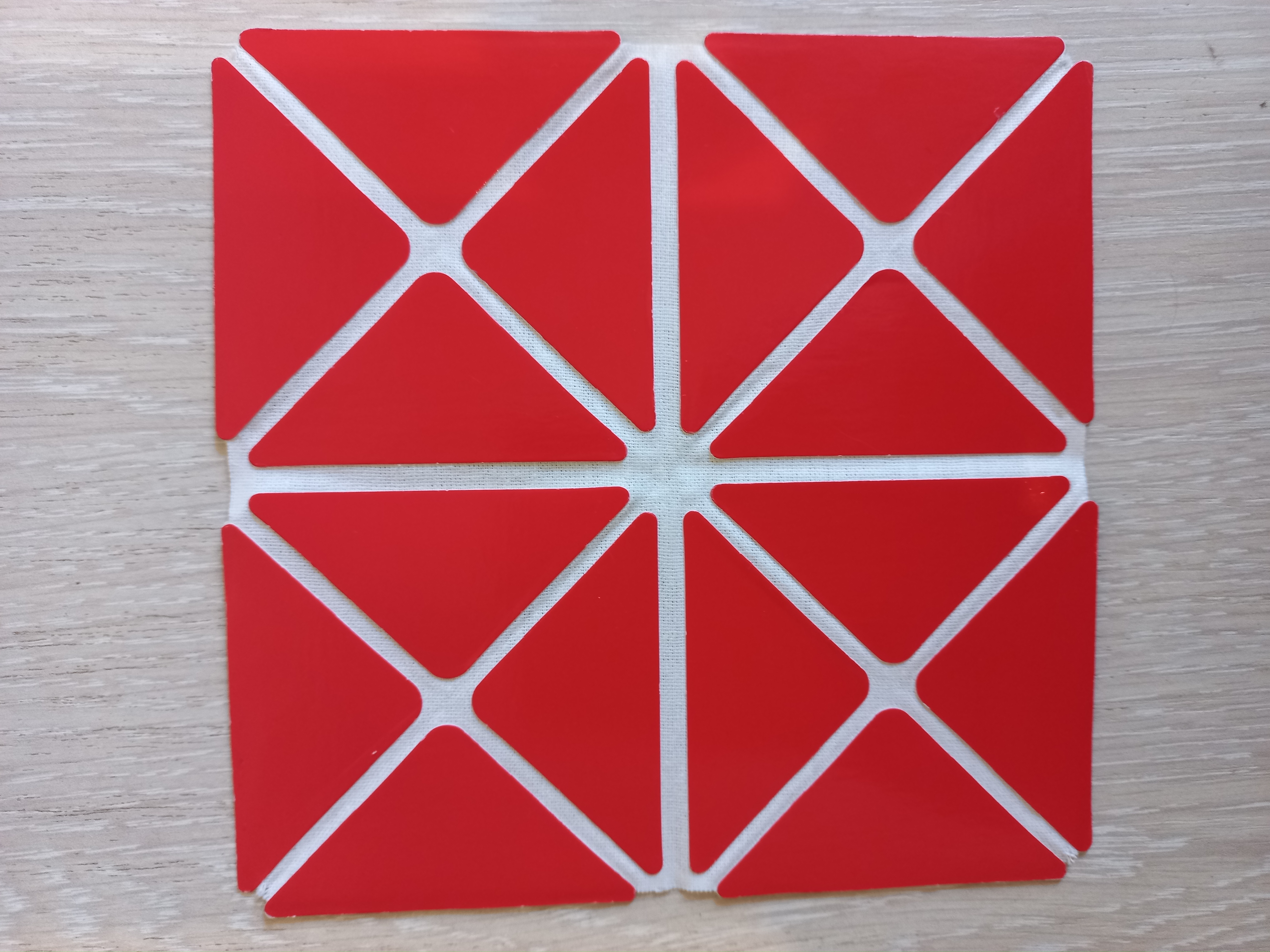 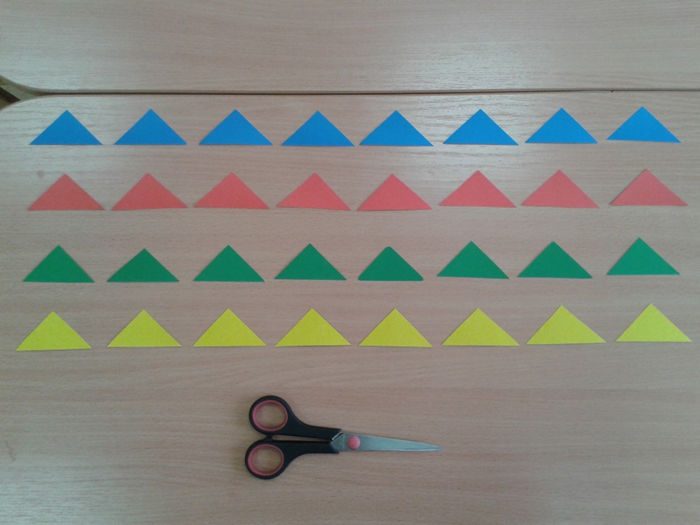 Знакомство со способами конструирования фигуры «Мышка»
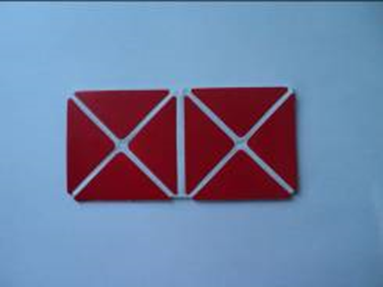 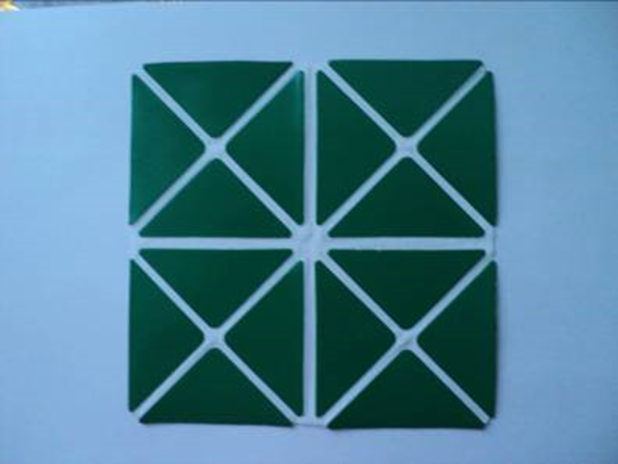 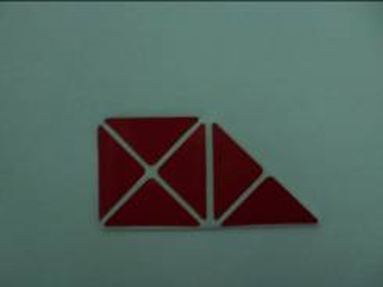 Знакомство со способами конструирования фигуры «Ёжик»
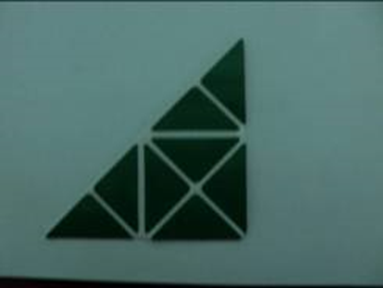 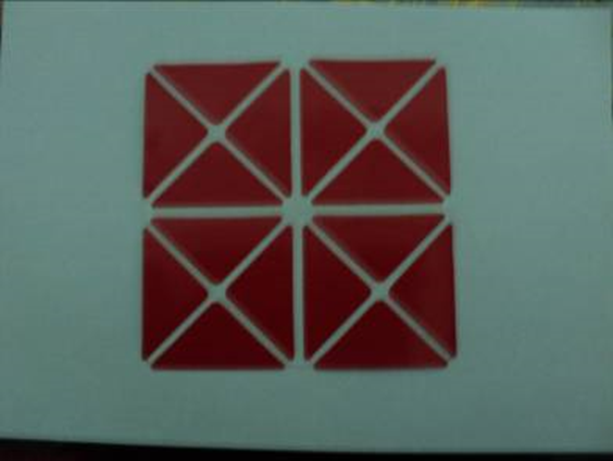 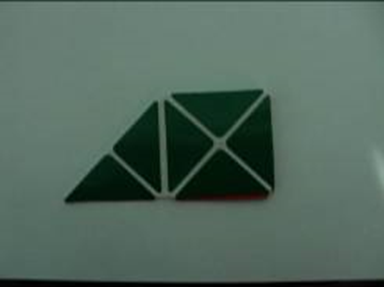 Знакомство со способами конструирования фигуры   «Домик»
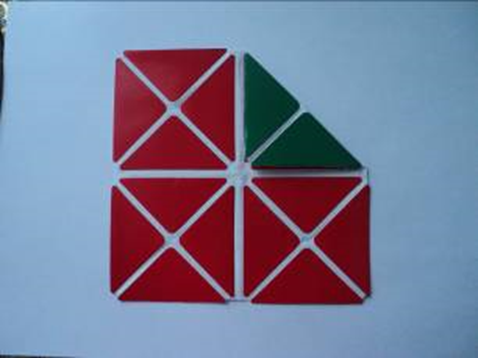 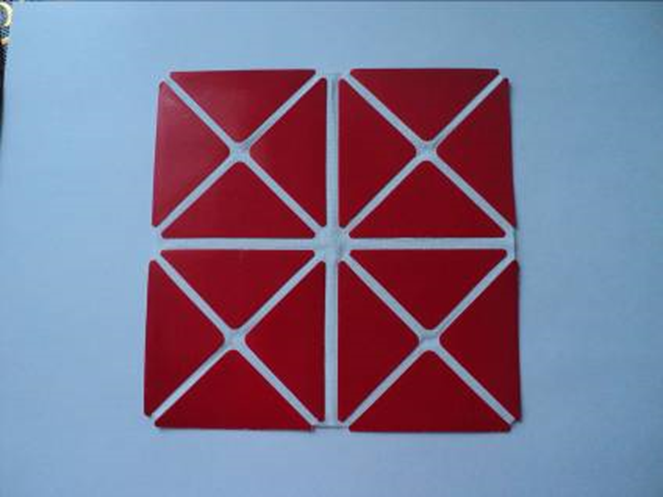 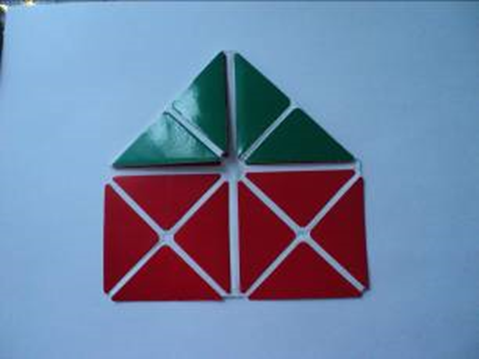 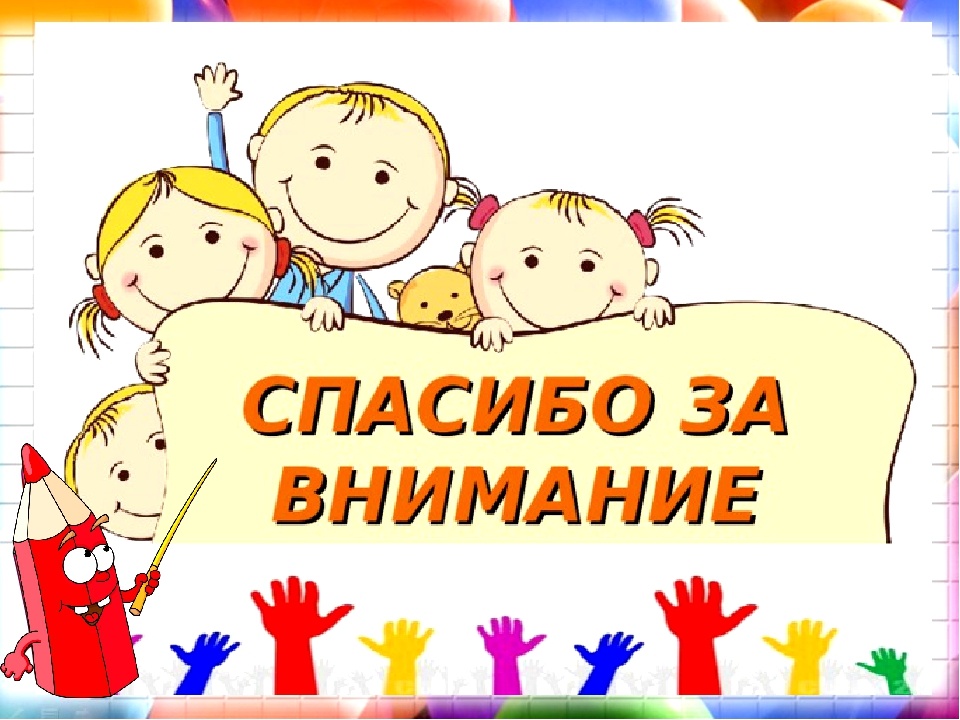